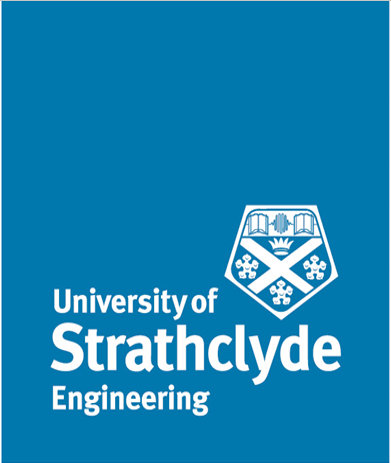 Hybrid Offshore Wind and Tidal Systems
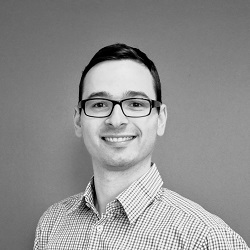 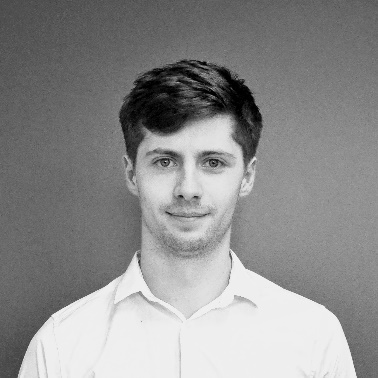 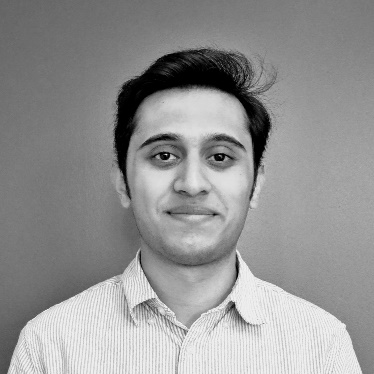 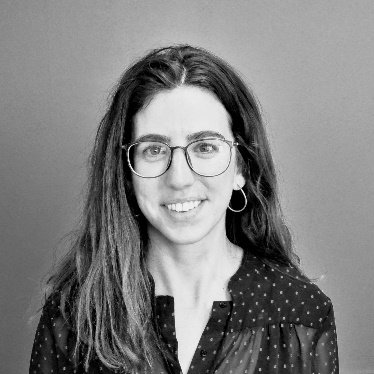 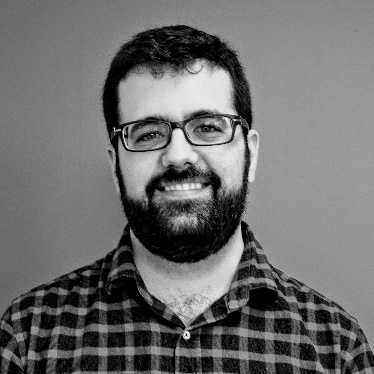 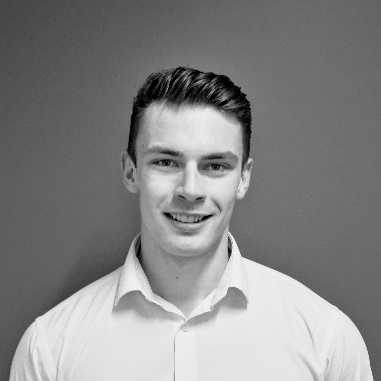 Lucia 
Urra Viana
Shahzaib
Sheaikh
Andrzej Gruszczynski
Duncan
Hambrey
Emilio
Romero Jiménez
Iain
Sagan
Introducing
 HOWaT
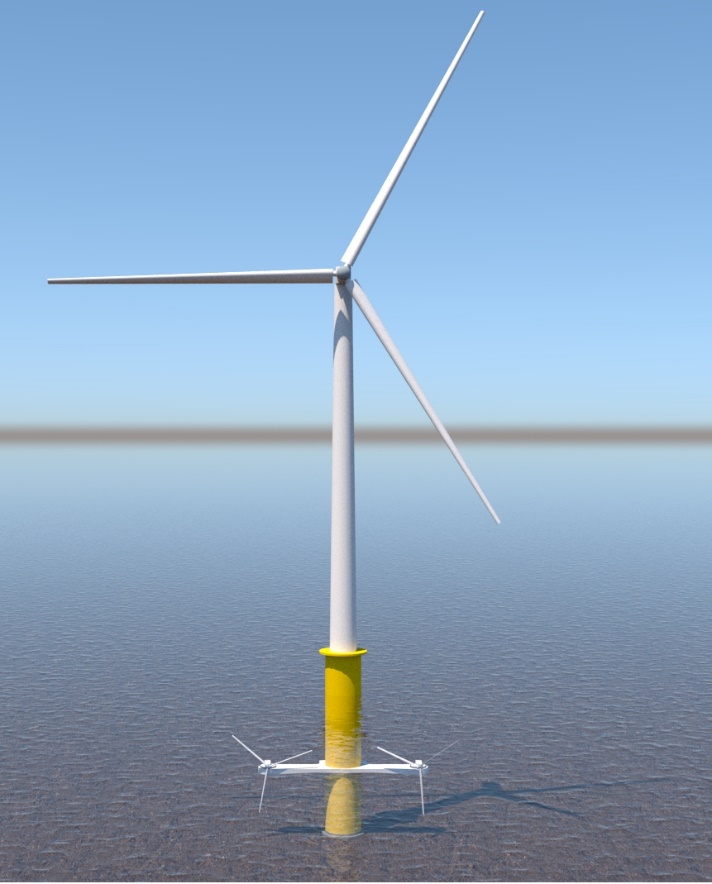 The Hybrid Offshore Wind and Tidal System
2
HOWaT
The HOWaT Concept
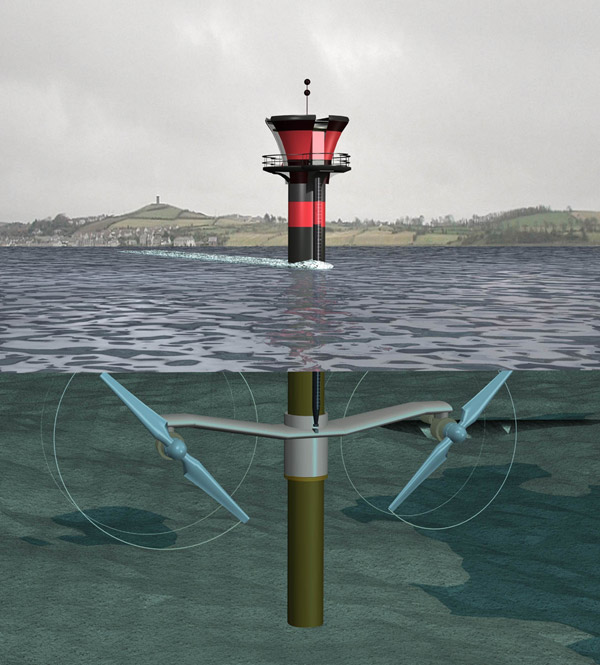 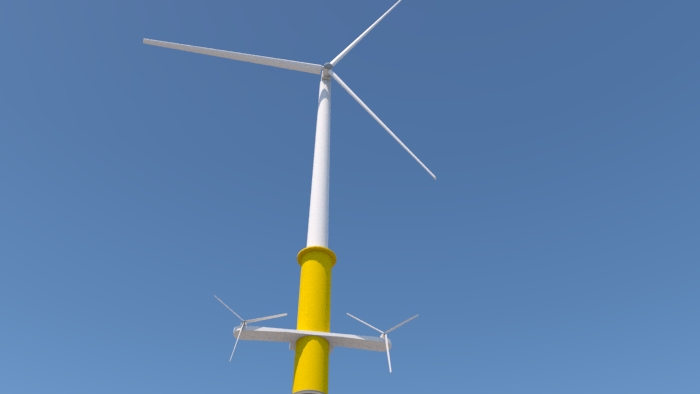 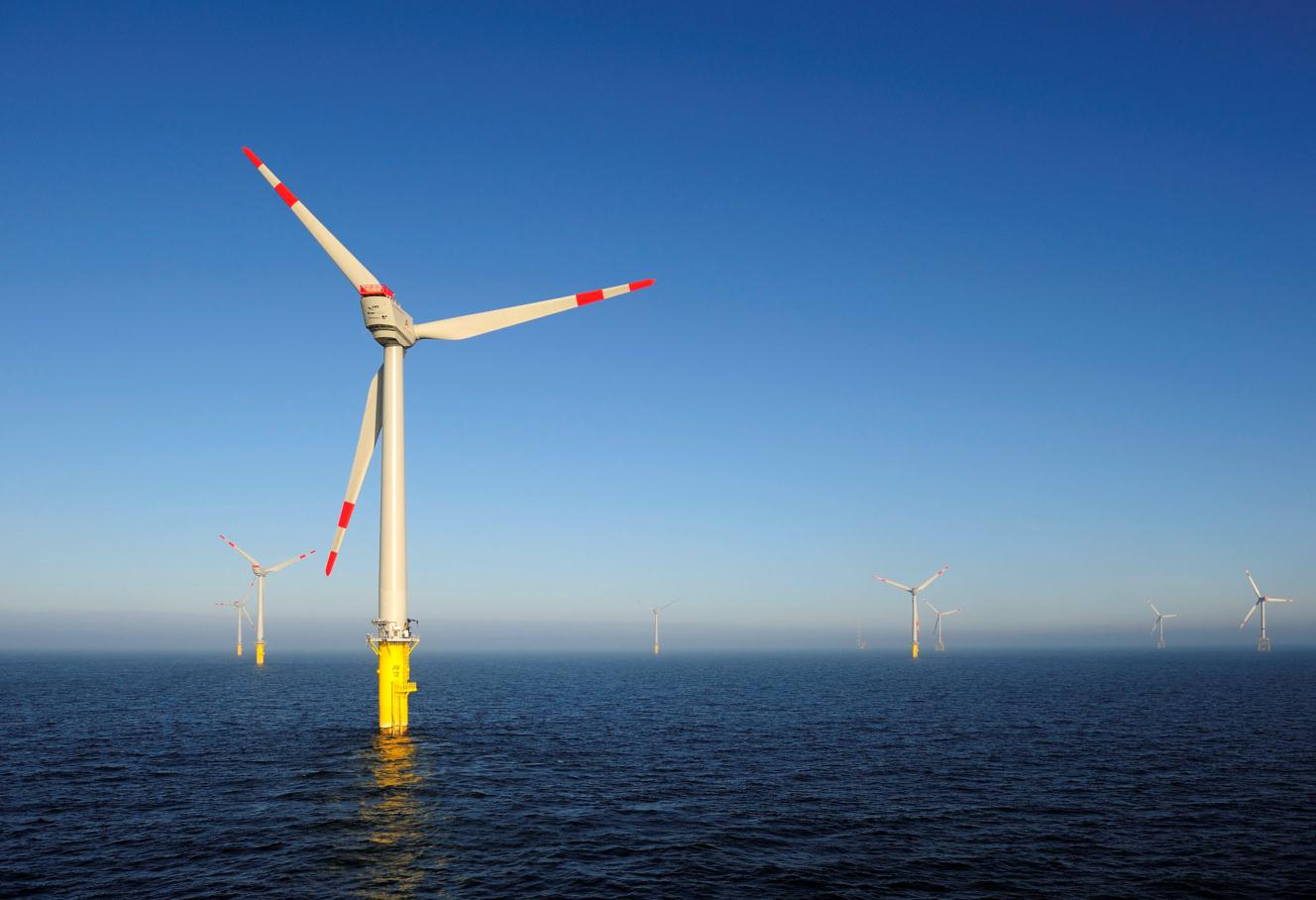 +
=
?
[alternative-energy-news.info]
[wind-energy-market.com]
3
HOWaT
Why?
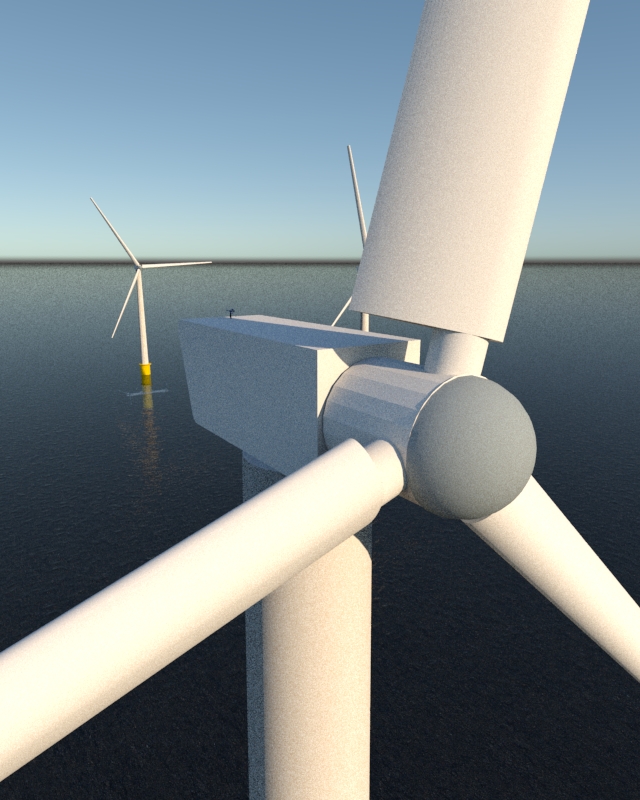 Predictable Renewable Energy Generation
Increased output from one location
Reduced costs through shared transmission infrastructure and foundations
Shared maintenance costs
Real future potential?
4
HOWaT
Challenges
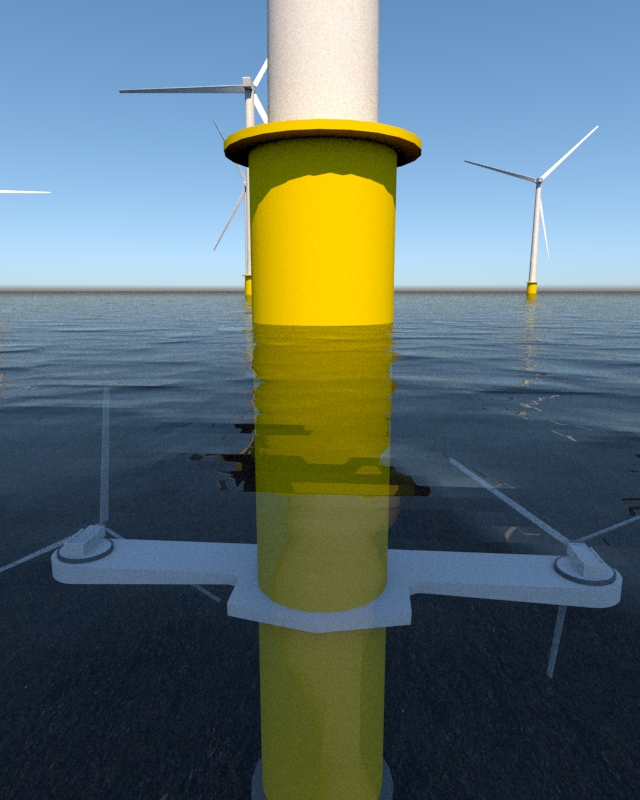 Immature technology
Increased structural loads
Vibration
Costs
Future technology?
5
HOWaT
Aims and Objectives
Aims
Investigate the feasibility of HOWaT

Objectives
Possibility of attachment to existing wind turbines
Suitable location
HOWaT concept
Structural Analysis of foundation
Environmental Impact Assessment
Estimation of costs and energy output
6
HOWaT
How to design and implement such a system?
1. Create an attachment for existing offshore windfarms
1. Create an attachment for existing offshore windfarms
2. Manufacture the complete hybrid system for new arrays
7
HOWaT
Selected Wind Turbine
NREL’s Baseline 5MW Wind Turbine
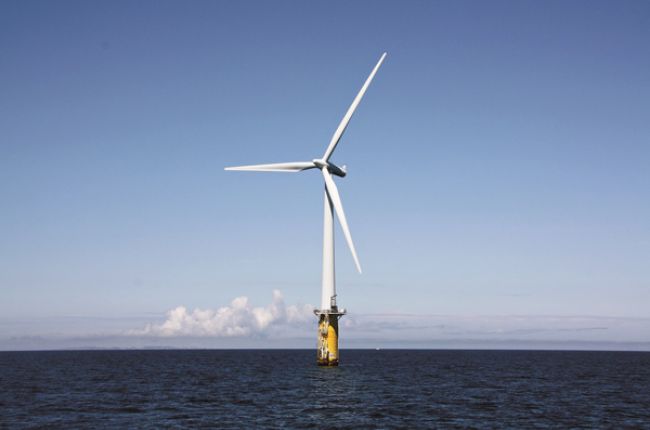 8MW Wind Turbine?
Necessary data.
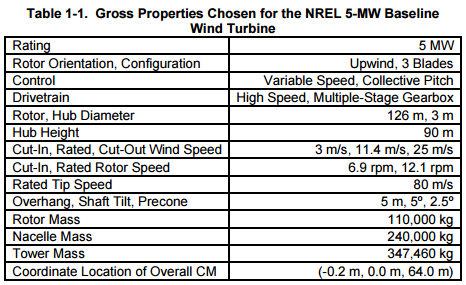 8
HOWaT
[Senu Sirnivas/NREL]
Selected Tidal Stream Turbine
Atlantis’ SeaGen-S 2MW
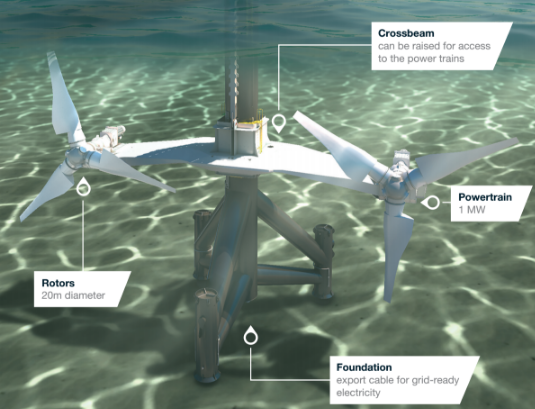 9
[Marine Current Turbines]
HOWaT
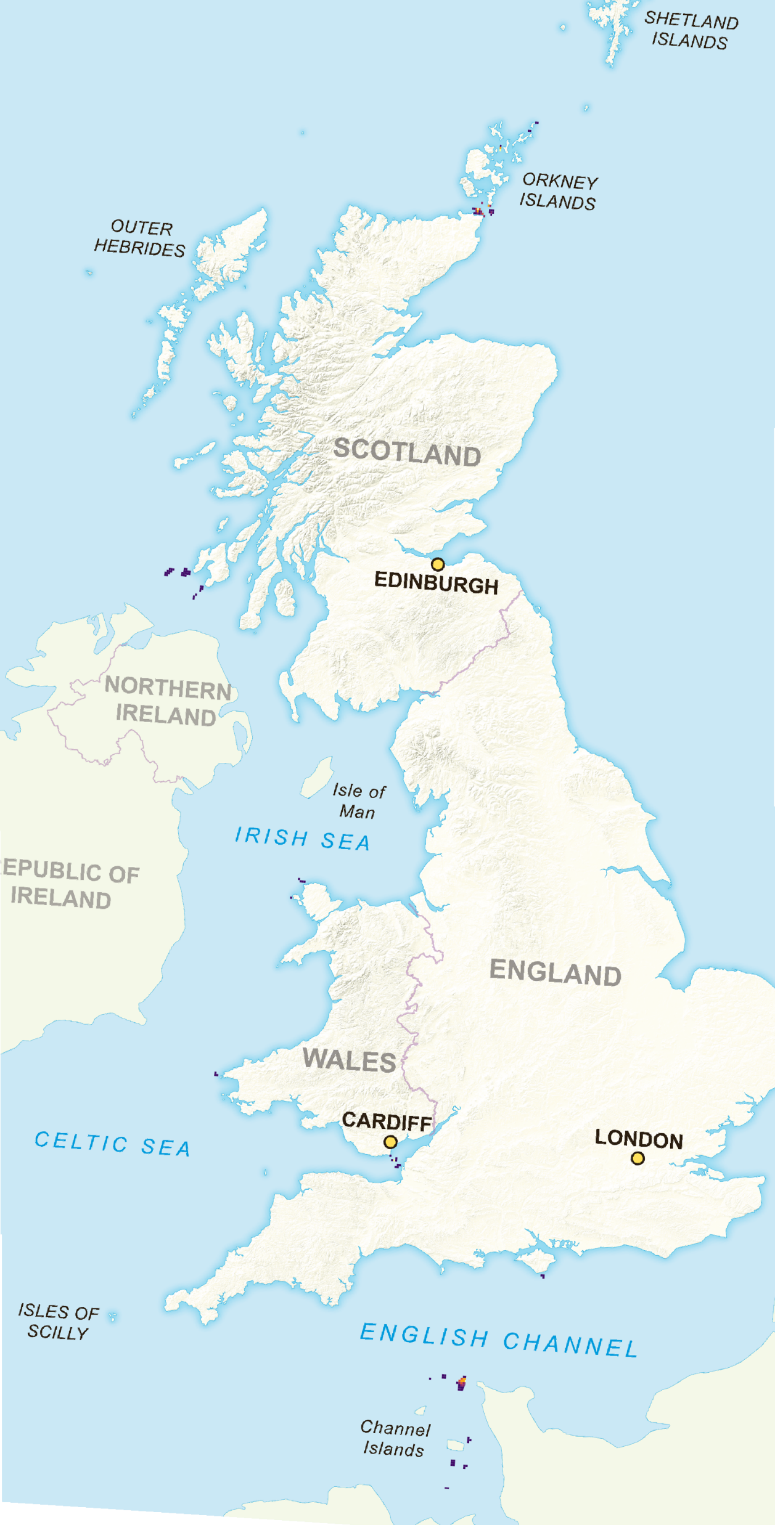 Location
Analysis of existing wind farms

Combination of Wind and Tidal resources, and appropriate depth
Studied with QGIS

Isle of Islay
Planned tidal and wind farms
Better environmental conditions
10
HOWaT
Wind resource
Wind data from Port Ellen

Steps to obtain wind distribution:
Transport data to our location
Fit to a statistical distribution
Calculate generated power and capacity coefficient
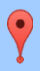 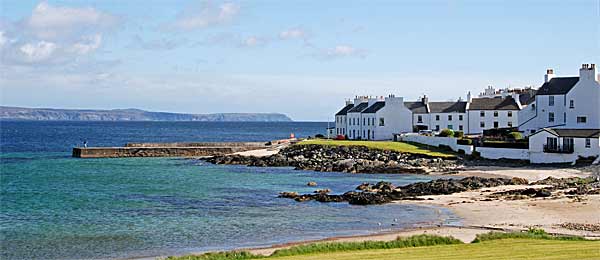 11
[Islayinfo.com]
HOWaT
Wind resource
12
HOWaT
Tidal Resource Analysis
Tidal Graph
13
HOWaT
Tidal Resource Analysis
Seagen –S 2MW chosen to carry out analysis
14
[Marine Current Turbines]
HOWaT
Tidal Resource Analysis
Estimated Annual Energy Output: 6.45 GWh
Lunar Cycle Energy: 521 MWh
Capacity Factor = 36.8%
Mean Power Output = 737 kW
15
HOWaT
Wind Turbine Installation & Retrieval
A jack up vessel is used for installation.
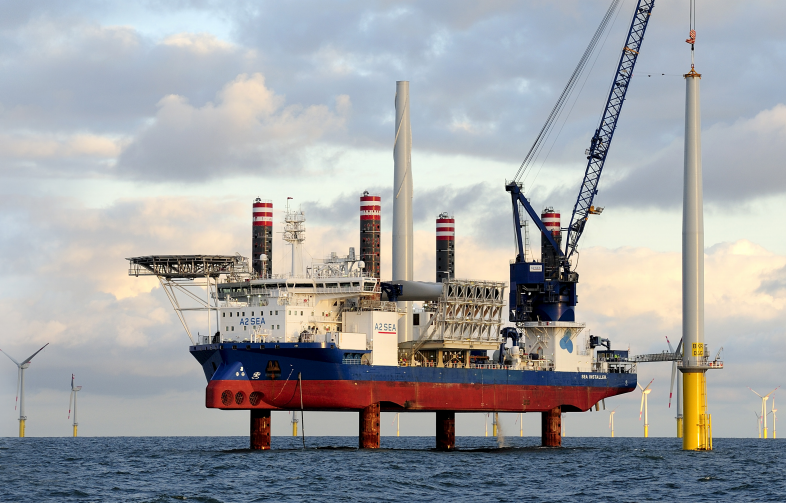 16
[Dong Energy, 2017]
HOWaT
Support Structure
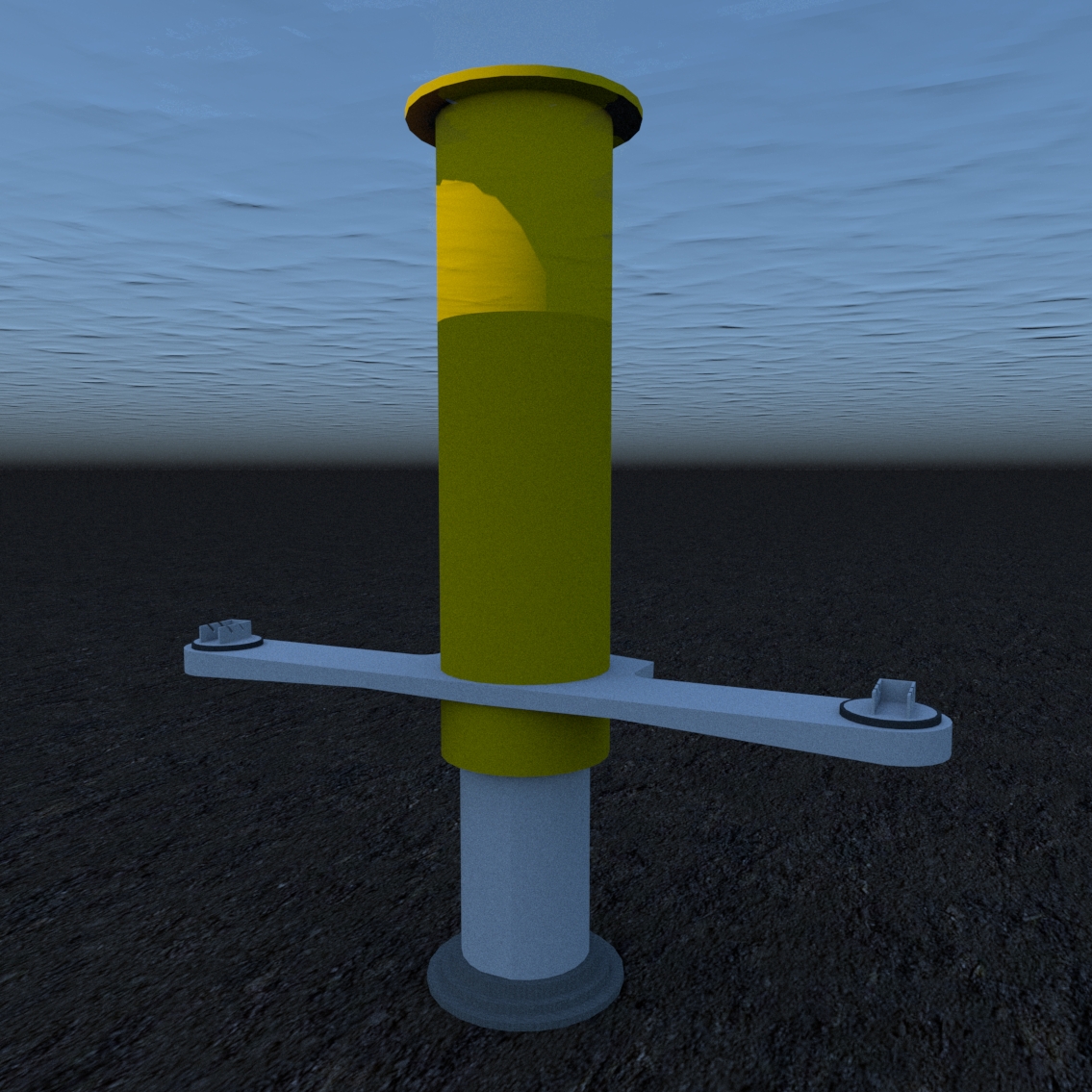 The tidal turbine support structure is welded to the TS

This provides the ease of installation.
17
HOWaT
Tidal Turbine Installation & Retrieval
A Dynamic Positioning (DP) vessel is used for installation.
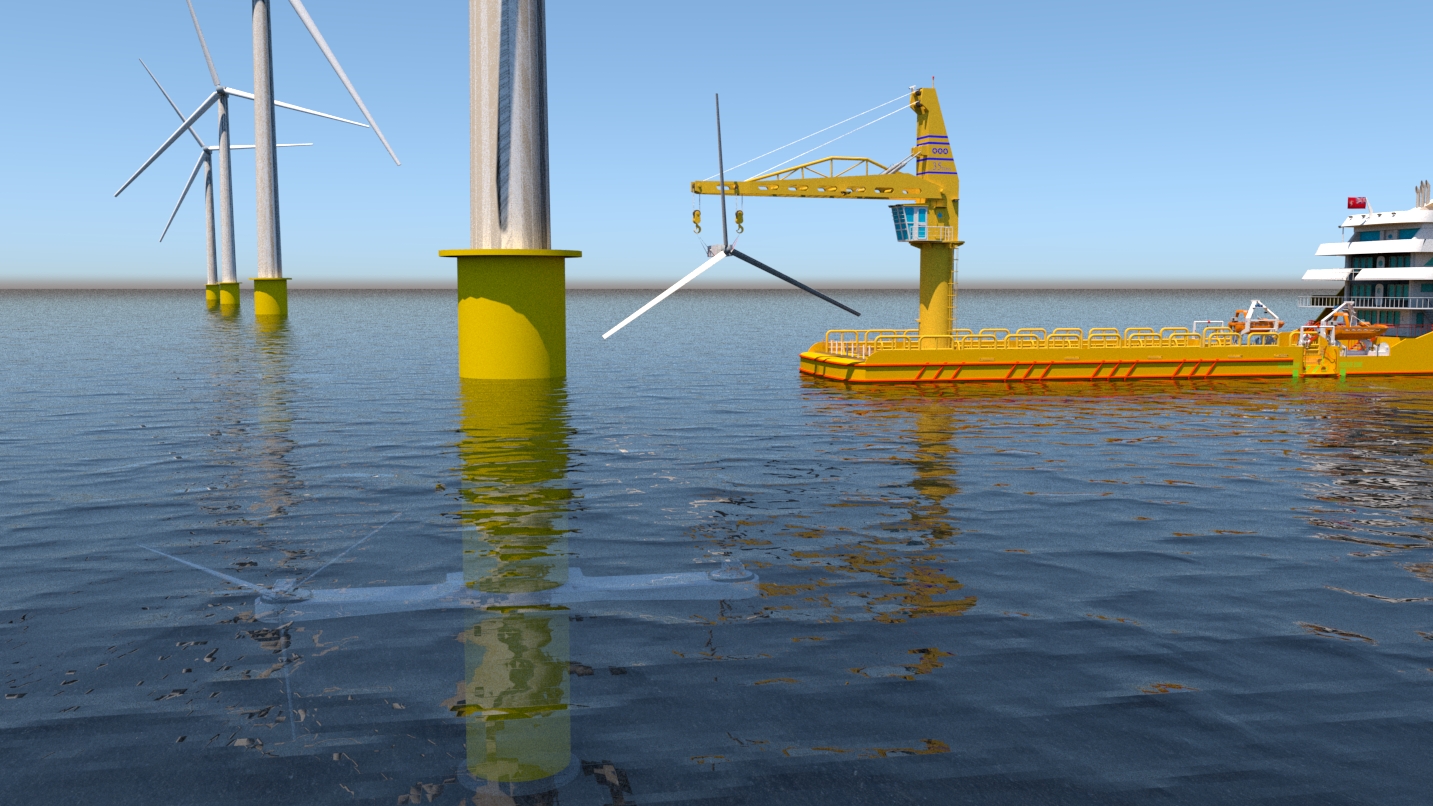 18
HOWaT
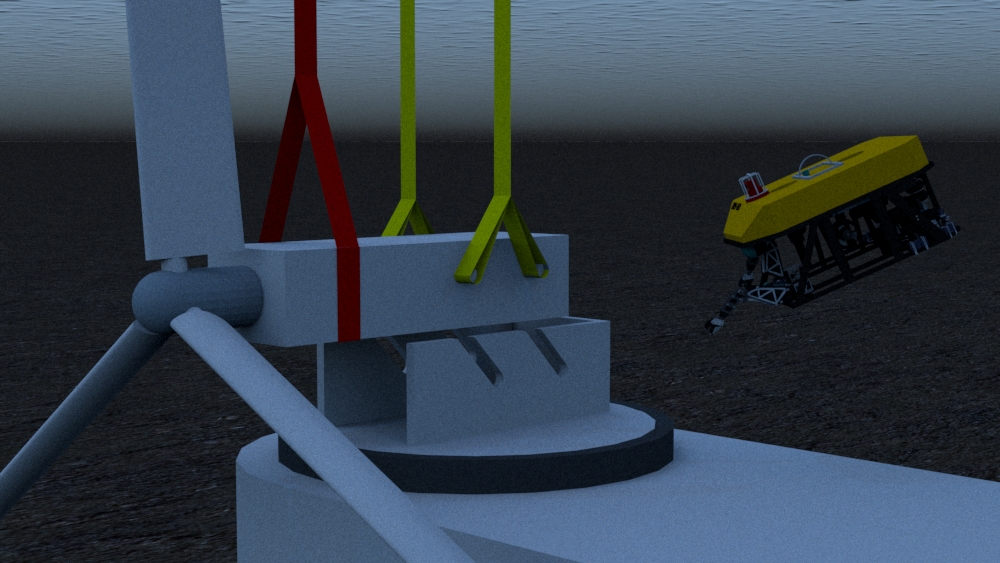 19
HOWaT
Operation
20
HOWaT
Operation
21
HOWaT
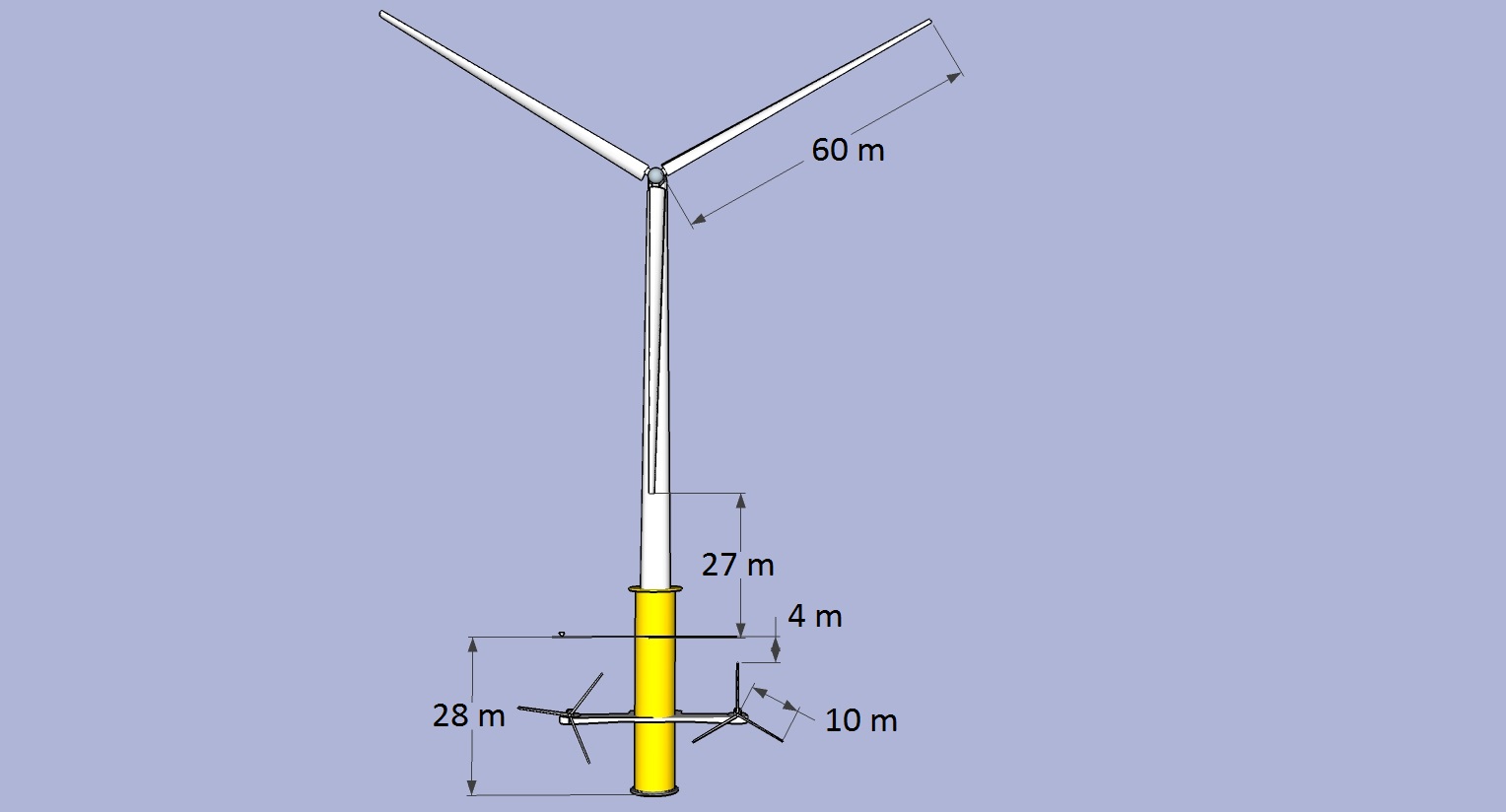 Maintenance
27m clearance from the tip of the wind turbine blade to the sea surface
A 4m clearance area from the tip of the tidal turbine to the sea surface.
22
HOWaT
Maintenance
23
HOWaT
Biofouling
Consequences 
Increase the weight of the structures
Increase the drag resistance
Loss of efficiency 

Protection
Chemically active antifouling paints
Non stick, fouling release coating
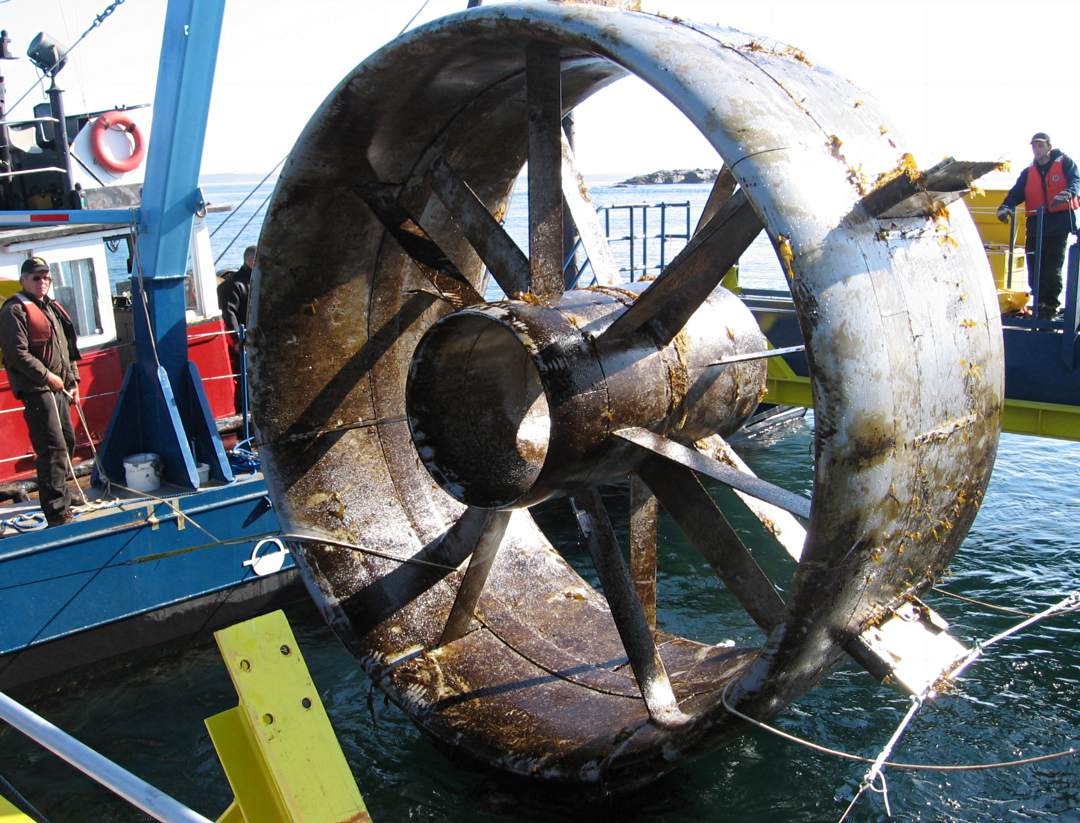 [Racerocks, 2017]
24
HOWaT
Supporting Structure
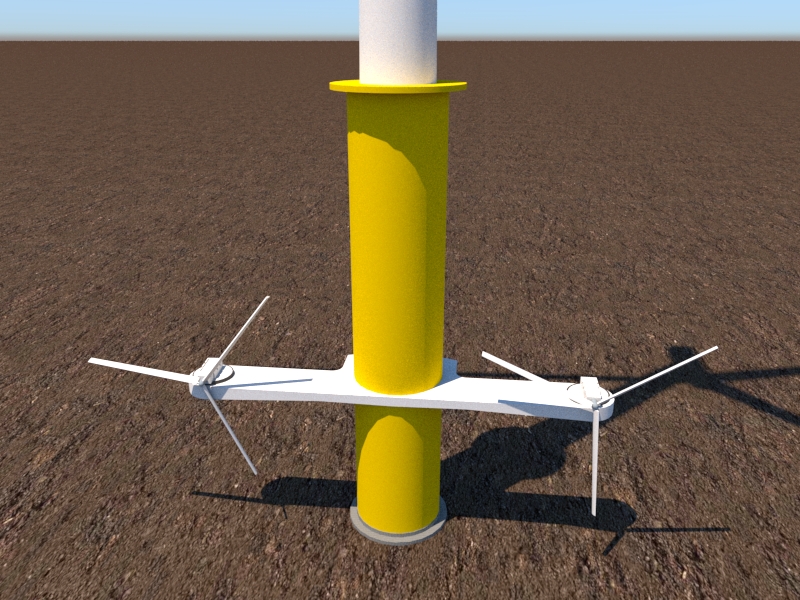 Monopile Foundation
Offshore wind turbine (OWT)
Stress comparison
Tidal current turbine
Structural Analysis
Vibration - Natural Frequency
25
HOWaT
Structural Analysis - Loads
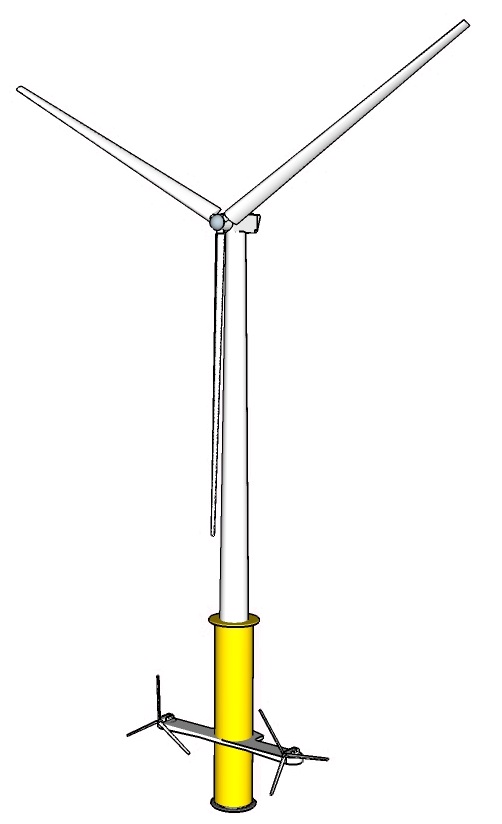 Dead Load
Wind turbine
Tower
Tidal current turbine & structure
Monopile
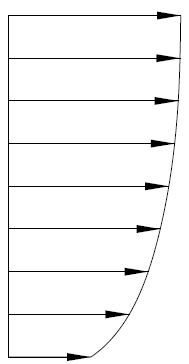 Aerodynamic load
Drag (structure)
Thrust (rotor)
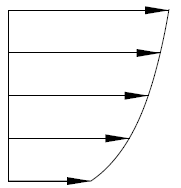 Hydrodynamic load
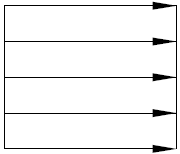 +
Drag (structure)
Thrust (rotor)
Waves (structure)
26
HOWaT
Structural Analysis – Soil-monopile interaction
Offshore Code Comparison Collaboration (OC3) – Phase II
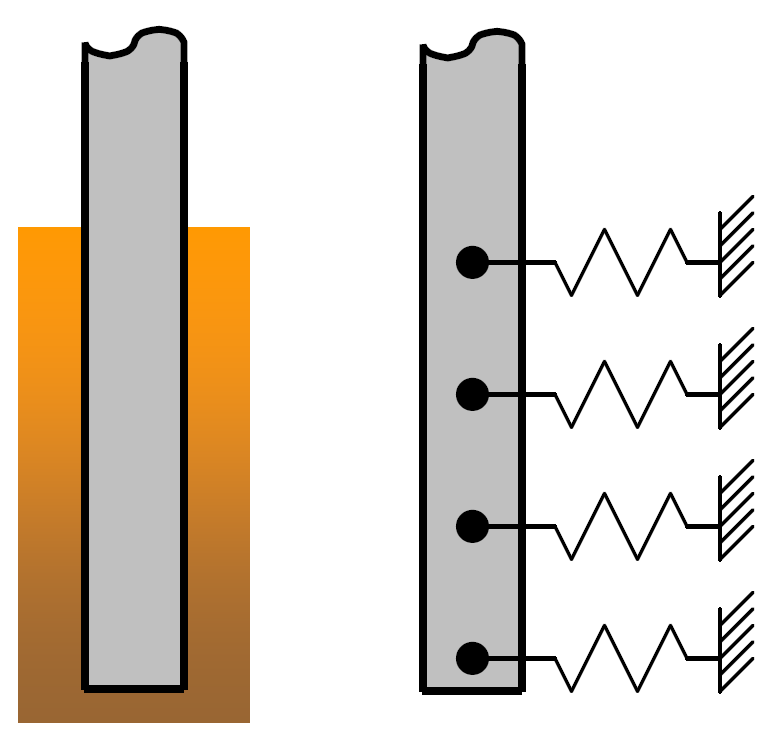 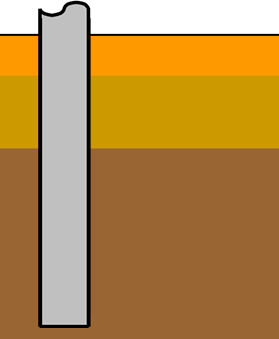 27
[J. Jonkman and W. Musial ,2010]
HOWaT
Structural Analysis – Model
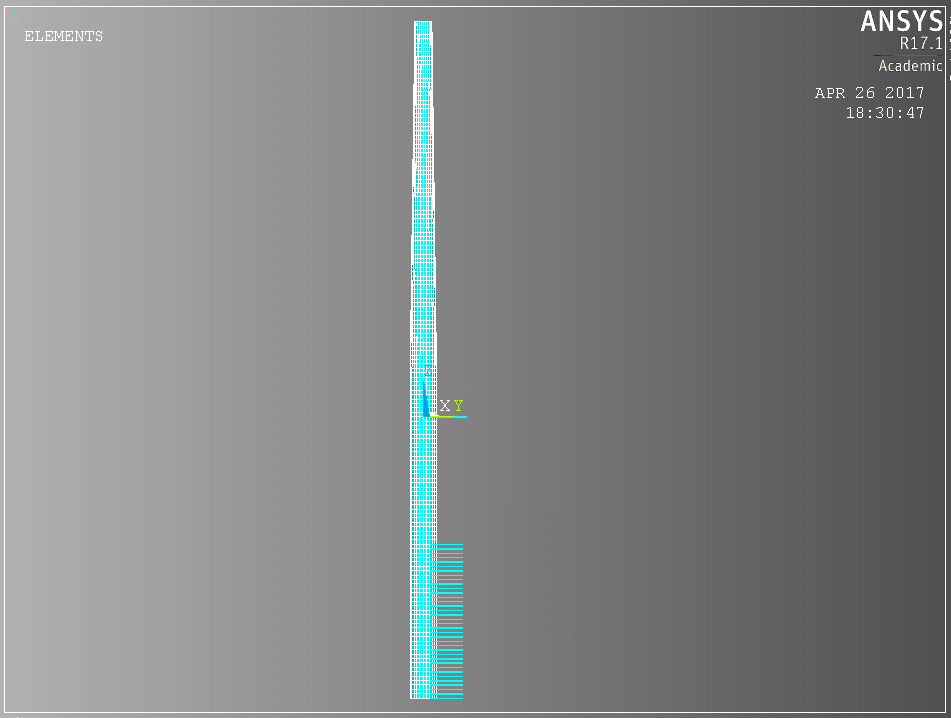 Monopile &Tower
Beam elements
BEAM188
Non-linear springs
COMBIN39
Soil interaction
28
HOWaT
Structural Analysis – Load cases
Without Current Drag
LC 0 – Offshore Wind Turbine
+ Current Drag
LC 1 – Offshore Wind Turbine
+Tidal Drag, thrust, dead load
LC 2 – Hybrid Offshore Wind & Tidal
29
HOWaT
Structural Analysis - Von Mises Stress
19%
11%
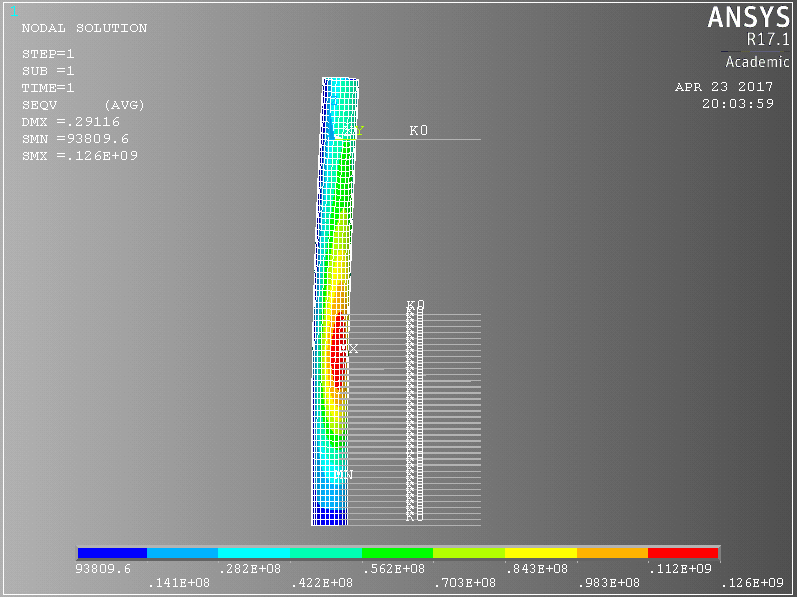 30
HOWaT
[Speaker Notes: Explain Von Mises Stress]
Structural Analysis – Modification
Thickness modification
LC1
LC0
LC2_A1,A2– Hybrid Offshore Wind & Tidal - modified
31
HOWaT
[Speaker Notes: Design iteration]
Vibration - Natural Frequency
Beam elements
BEAM188
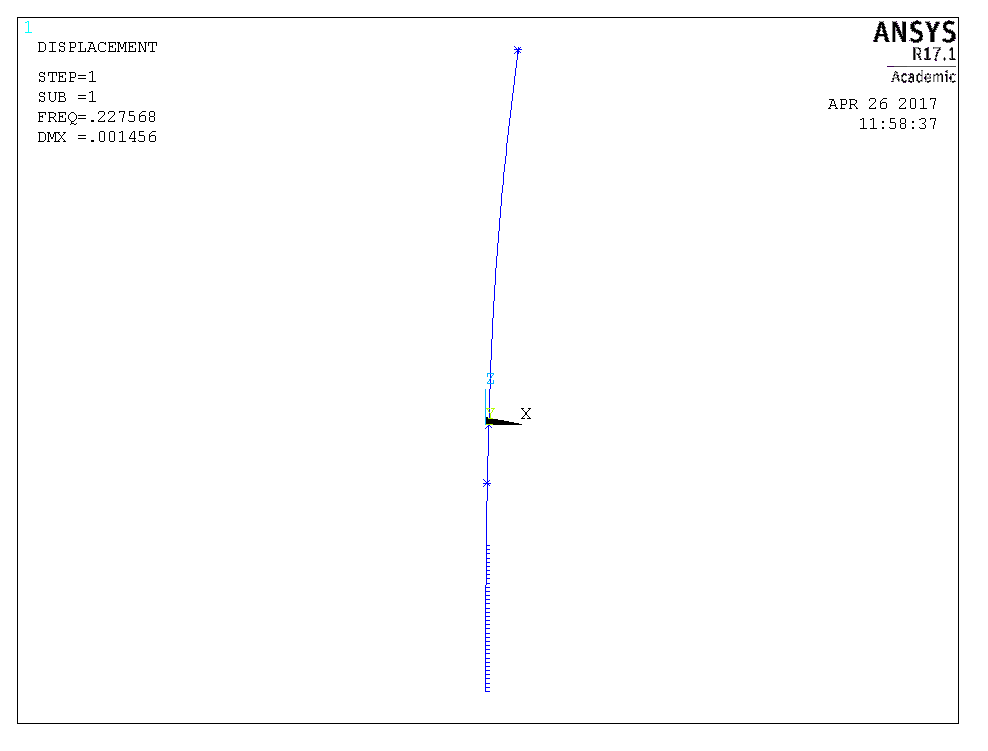 Non-linear springs
COMBIN39
32
HOWaT
Vibrations
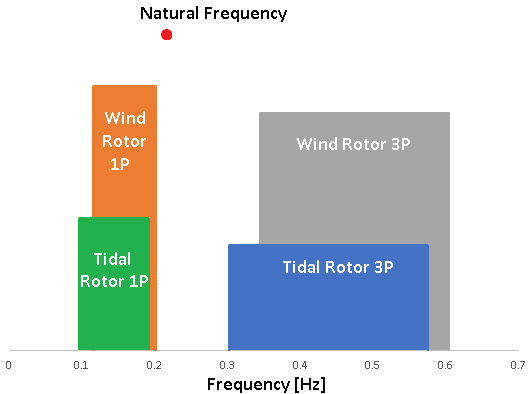 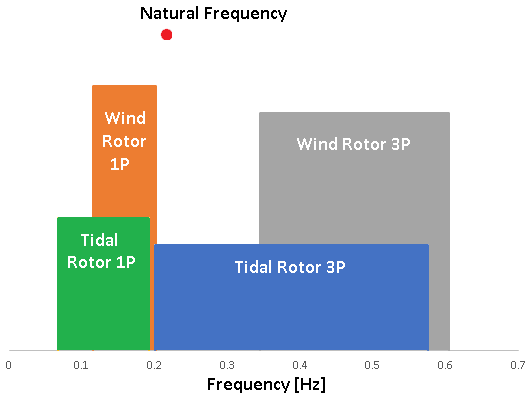 Beam elements
BEAM188
Non-linear springs
COMBIN39
33
HOWaT
Transmission Line
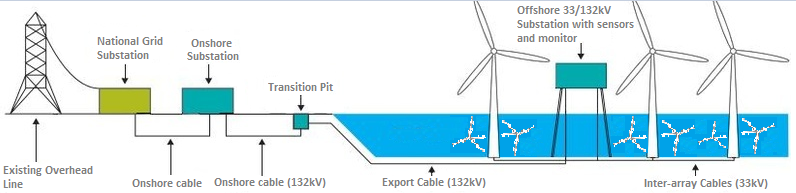 [Tennet, 2016]
34
HOWaT
AC vs. DC
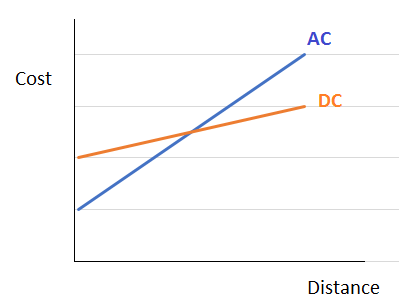 Losses, line and terminal costs included in cable cost
8 km
[Electrical Engineering Portal, 2014]
35
HOWaT
Environmental Impact Assessment
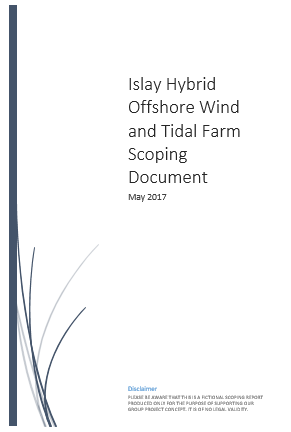 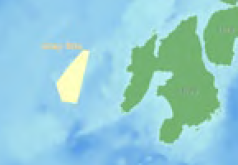 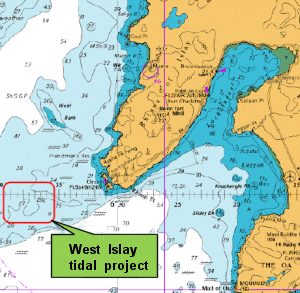 +
=
?
[DP Marine Islay Tidal Project Scoping Report, 2009]
[SSE Islay Ofshore
Wind Proposal, 2009]
36
HOWaT
Baseline Risk Assessment
37
HOWaT
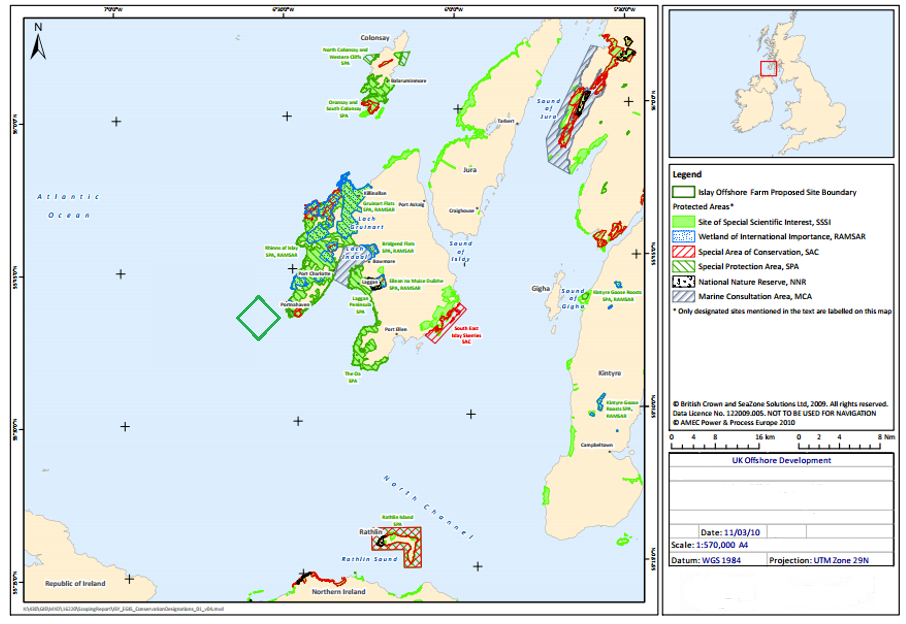 Marine Birds and Mammals
Environmentally
Protected Areas
[Crown Estate, 2009]
38
HOWaT
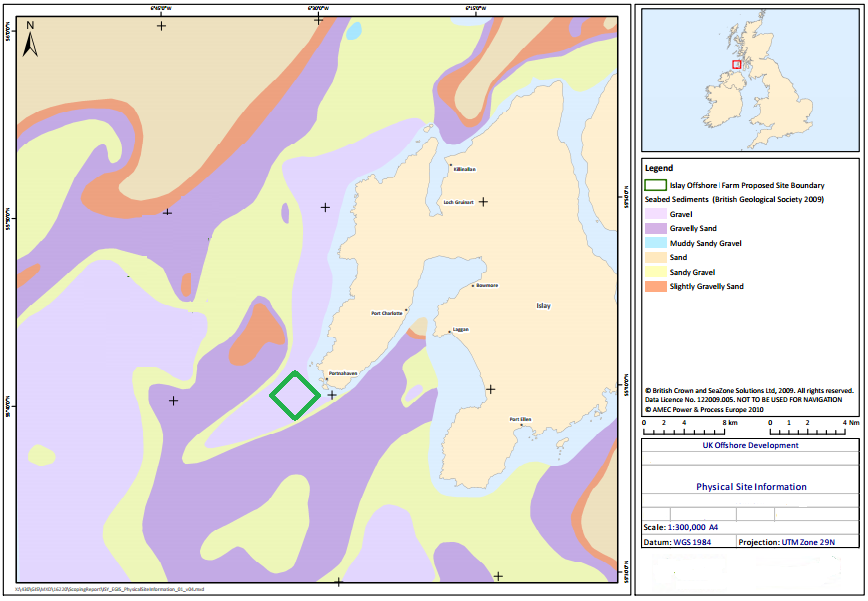 Benthic Ecology & Intertidal Habitats
Seabed Type
[Crown Estate, 2009]
39
HOWaT
Fish and Shellfish
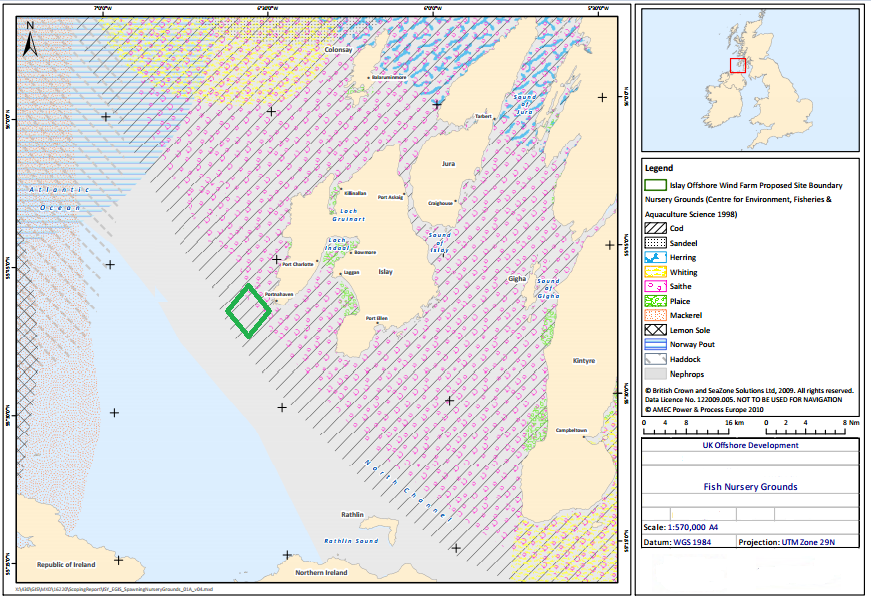 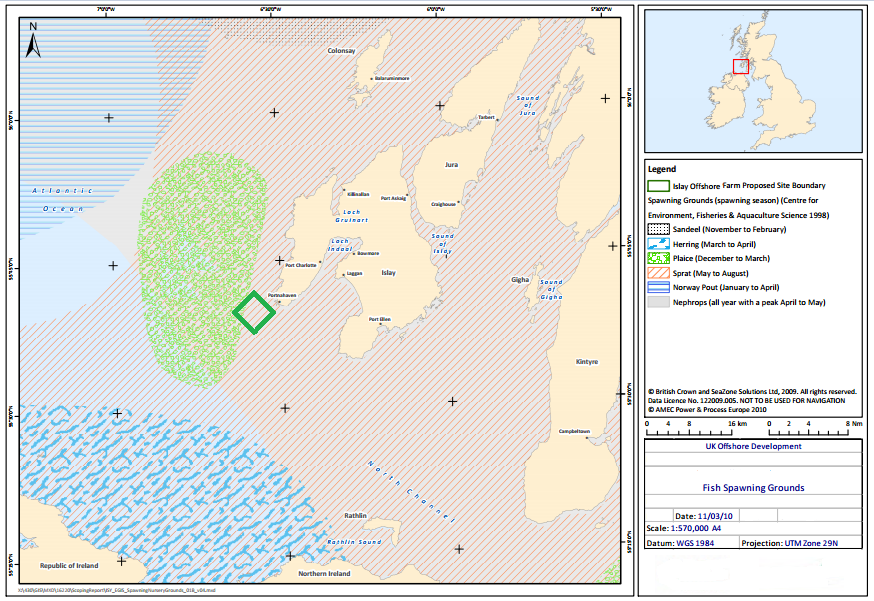 Spawning Grounds [Crown Estate, 2009]
Nursery Grounds [Crown Estate, 2009]
40
HOWaT
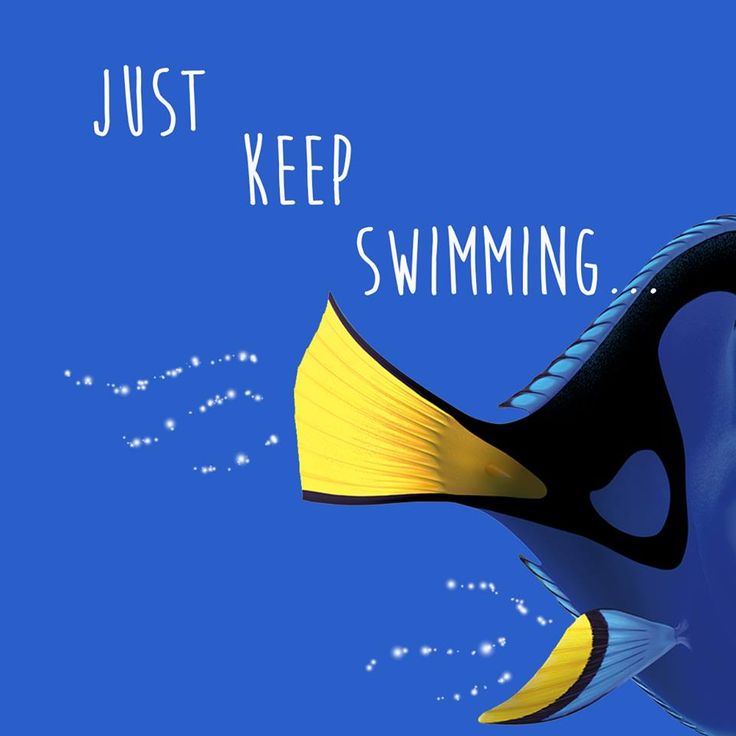 Expected Outcomes
41
HOWaT
Financial Analysis
Target Levelised Cost of Energy


Comparison with Existing Technology


Sensitivity Analysis
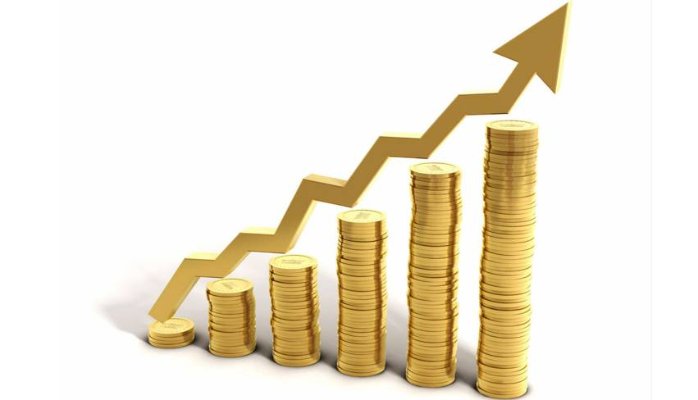 42
HOWaT
Contracts For Difference
Offshore Wind - 10.5p/kWh (2015 ~11.8/kWh)

Tidal Current – 30p/kWh

15 year Period (Assumed over 20 years)
43
HOWaT
LCOE
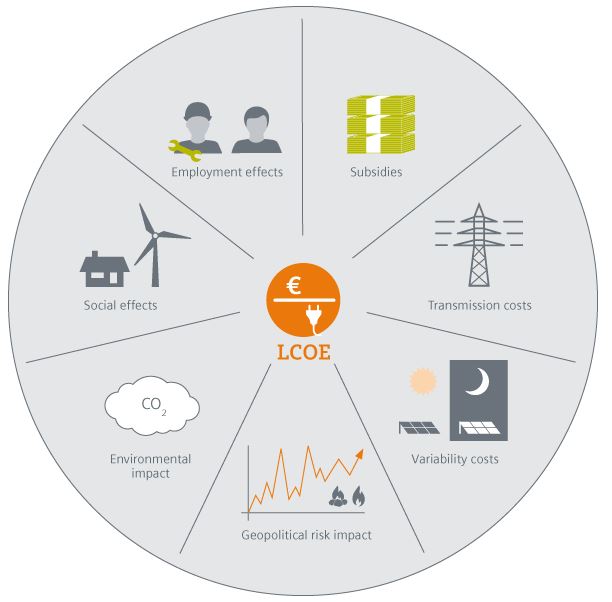 Energy output: 80% wind, 20% tidal

Strike Price = £14.6p/KWh

Lifetime project expenditure must be lower than this
44
[Siemens,2013]
HOWaT
System Cost Estimation
Wind
Tidal
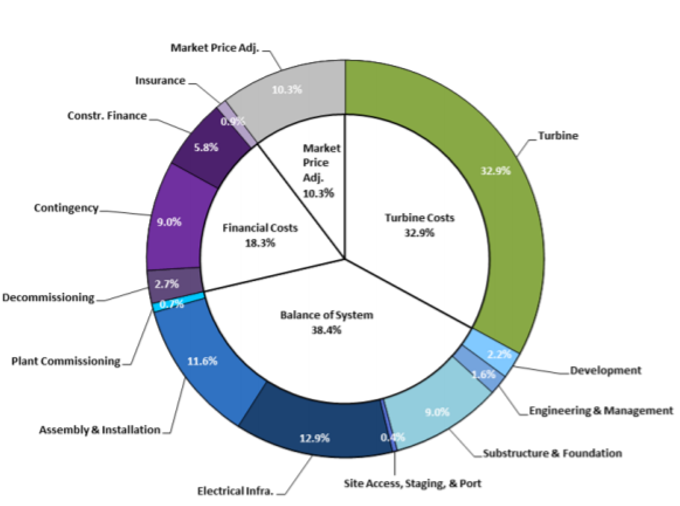 Savings:

Structure = 15%

Offboard Electrical Equipment = 13%

Installation = 8%
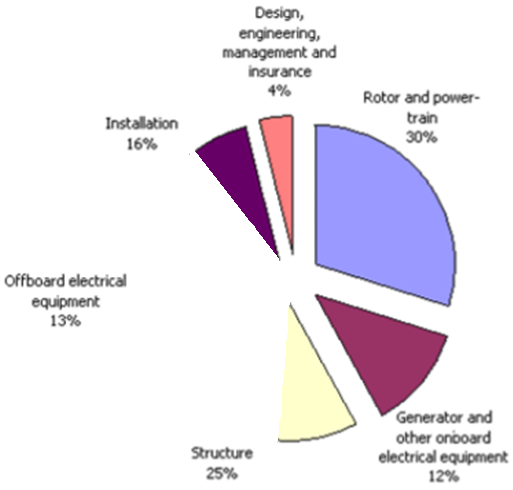 36% Saving
[NREL,2014]
[Carbon Trust,2012]
Offshore Wind Vs Hybrid
46
HOWaT
Sensitivity Analysis – Increasing Array Size
47
HOWaT
Financial Conclusions
Costs
Foundation reinforcement
Technology development


Savings
Shared cable and foundation costs
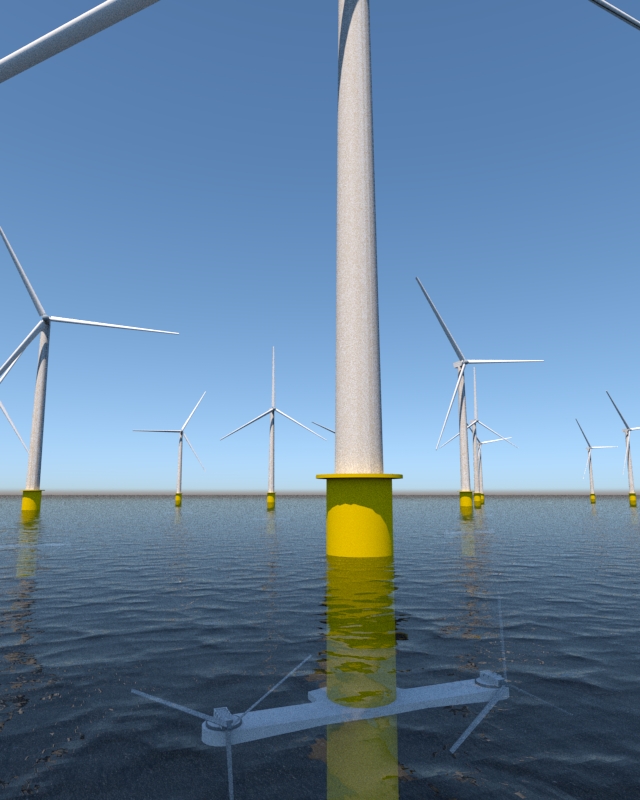 Offshore wind currently a better option
Government incentives pivotal
Tidal cost reductions decisive
48
HOWaT
Project Conclusions
Technically feasible thanks to current incentives
Limited locations
Promising power generation output
Unlikely significant environmental impacts
Structurally sound, possible vibration issues
Significant savings from shared costs
49
HOWaT
Future Potential
Tidal technologies more developed
Application of energy storage
Baseload generation possible
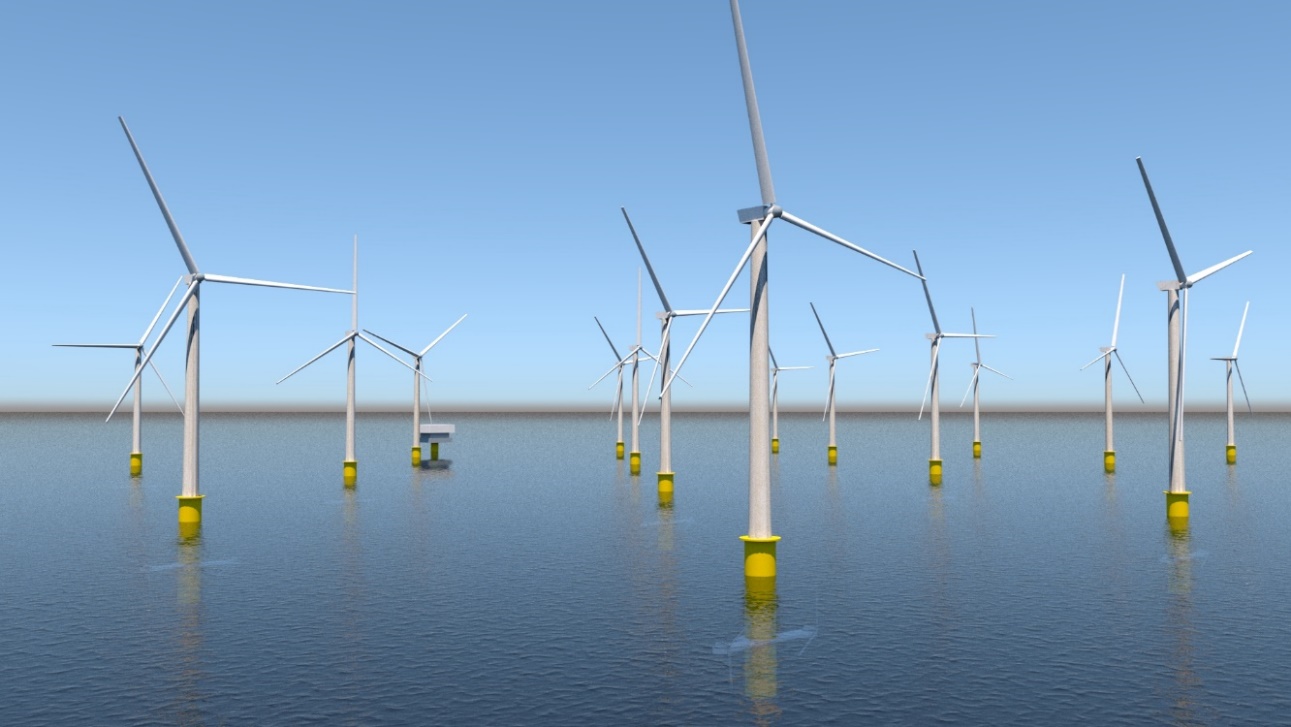 50
HOWaT
Thank You For Listening Any Questions?